Муниципальное бюджетное общеобразовательное учреждение средняя общеобразовательная школа №34
Как выбрать бумажные салфетки?
Выполнил: ученик 10 «А» класса
Айдари Александр
Руководитель: Черепанова С.В.
г.Старая Купавна
2018г.
История бумажных салфеток
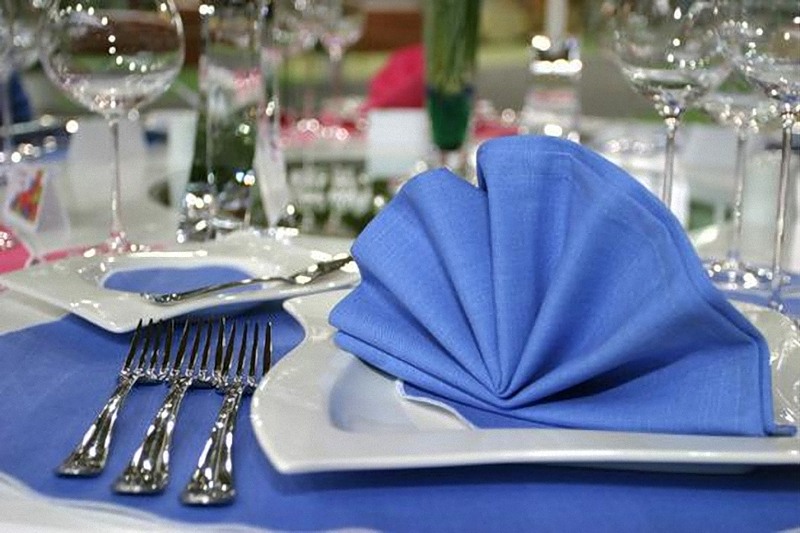 За всю свою историю салфетка претерпела значительные изменения.
На западе первоначально она представляла из себя фиговый лист или кусочек ткани. В странах востока первые салфетки были изготовлены из рисовой бумаги. В некоторых странах в этих целях использовали лаваш.
Цели и задачи
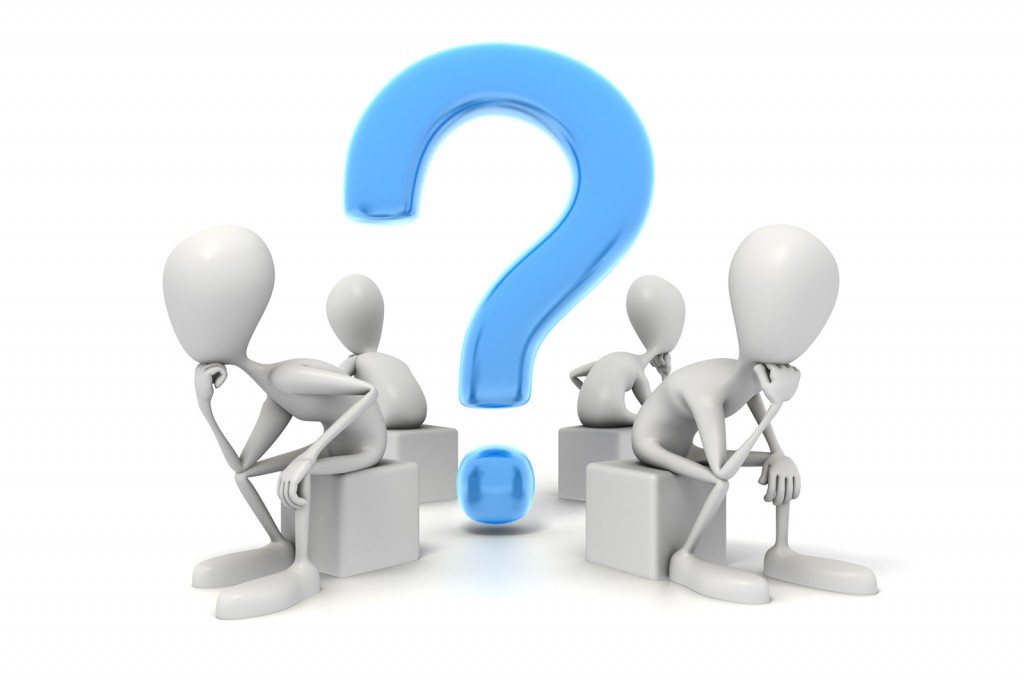 Цели проектной работы:
Выявить признаки качественных столовых салфеток
Задачи:
Провести опыты для определения капиллярных свойств салфеток
Составить таблицу характеристик на основе проведенных опытов
Провести сравнительную характеристику образцов на основе полученных в результате опытов данных
Методы: анализ, сравнение, эксперимент, измерение.
Для начала мы сравнили наши образцы по данным, указанным на упаковке. Все данные занесены в таблицу, приведенную выше.
Вывод: образцы изготовлены из 100% целлюлозы. Согласно данным производителей, они различаются лишь по размеру и количеству слоев.
Следующим этапом нашей работы является расчет физических свойств каждого образца.  Вычисления проводили на основе метода рядов, а также с использованием формул, знакомых всем со школы. Данные приведены в таблице.
Вывод: реальные размеры НЕ соответствуют размерам, указанным на упаковке. Погрешность оборудования указана только торговыми марками Soft и Soft Luxe.
Основная часть эксперимента состоит в качестве впитывания салфеткой капель масла  и воды массой 300 грамм.  Затем подсчитывали скорость растекания, наличие пятен и диаметр пятна.
Условные знаки:
Б - большое пятно
М - малое пятно
О - пятно отсутствует
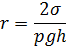 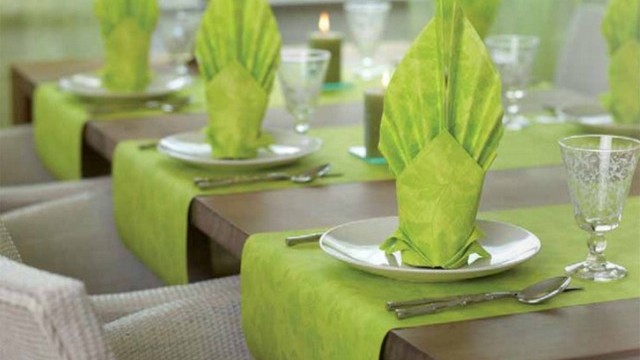 В результате проведенных исследований мы выяснили качества лучших салфеток. 
Это:
Крупный размер (33х33 см)
Наличие нескольких тонких слоев
Салфетки малых размеров состоят из одного крупного слоя, что ухудшает впитывающие качества. Небольшая разница в цене обуславливается высоким качеством салфеток. Цвет, наличие рисунка и/или узора на качество впитывания не влияют.
Использованные источники и литература:
https://shkolazhizni.ru/culture/articles/20542/
http://prazdnichnyymir.ru/prazdnichnyi-stol/4526/istorija-stolovyh-salfetok-i-pravila-ih-ispolzovan/
СПАСИБО ЗА ВНИМАНИЕ!